Отчет об исполнении в 2022 годупоказателей муниципальных программ Управлением по социальной политике Администрации городского округа Анадырь
В бюджете городского округа Анадырь на 2022 год 
и плановый период 2023-2024 годов Управлению социальной политики Администрации городского округа Анадырь 
 2022 году на реализацию муниципальных программ
предусмотрено ассигнований всего - 1 336 220,8 тыс. рублей
Источники финансирования  2022 год
Произведенные расходы1 334 496,3 тыс. рублей – 99,9%
ПРЕДУСМОТРЕНО АССИГНОВАНИЙна 2022 годМП «Развитие образования и молодежная политика на территории городского округа Анадырь на 2020 -2025 годы»
Произведенные расходы
Основное мероприятие «Федеральный проект «Успех каждого ребенка»МБОУ «Средняя общеобразовательная школа №1»
Мероприятие «Создание в общеобразовательных организациях, расположенных в сельской местности и малых городах, условий для занятий физической культурой и спортом»
План – 4 129,4 тыс. рублей
Факт – 4 129,4 тыс. рублей
Исполнение – 100,0 %.
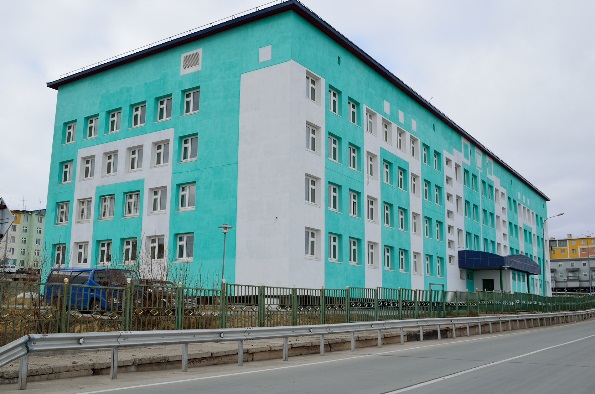 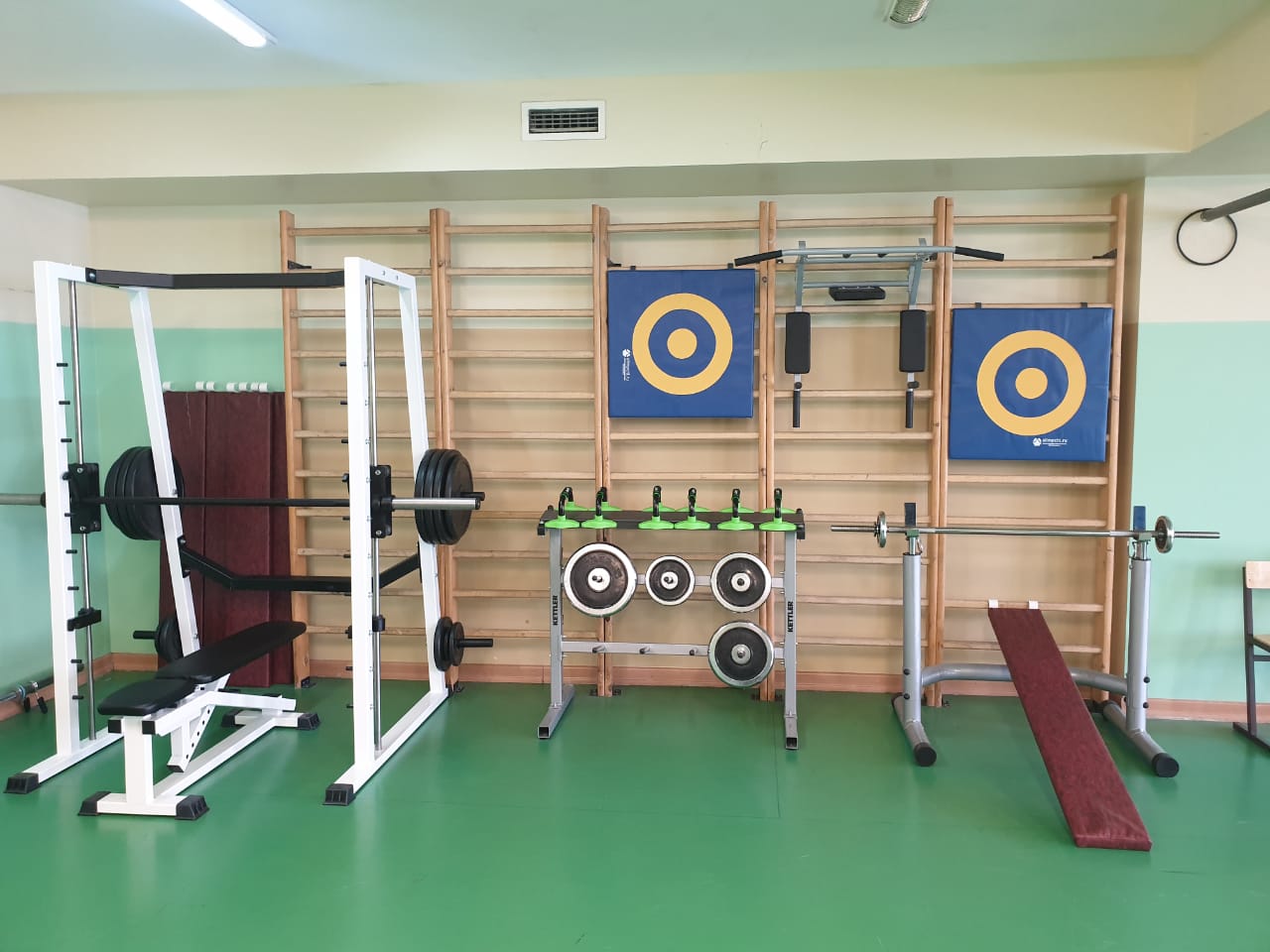 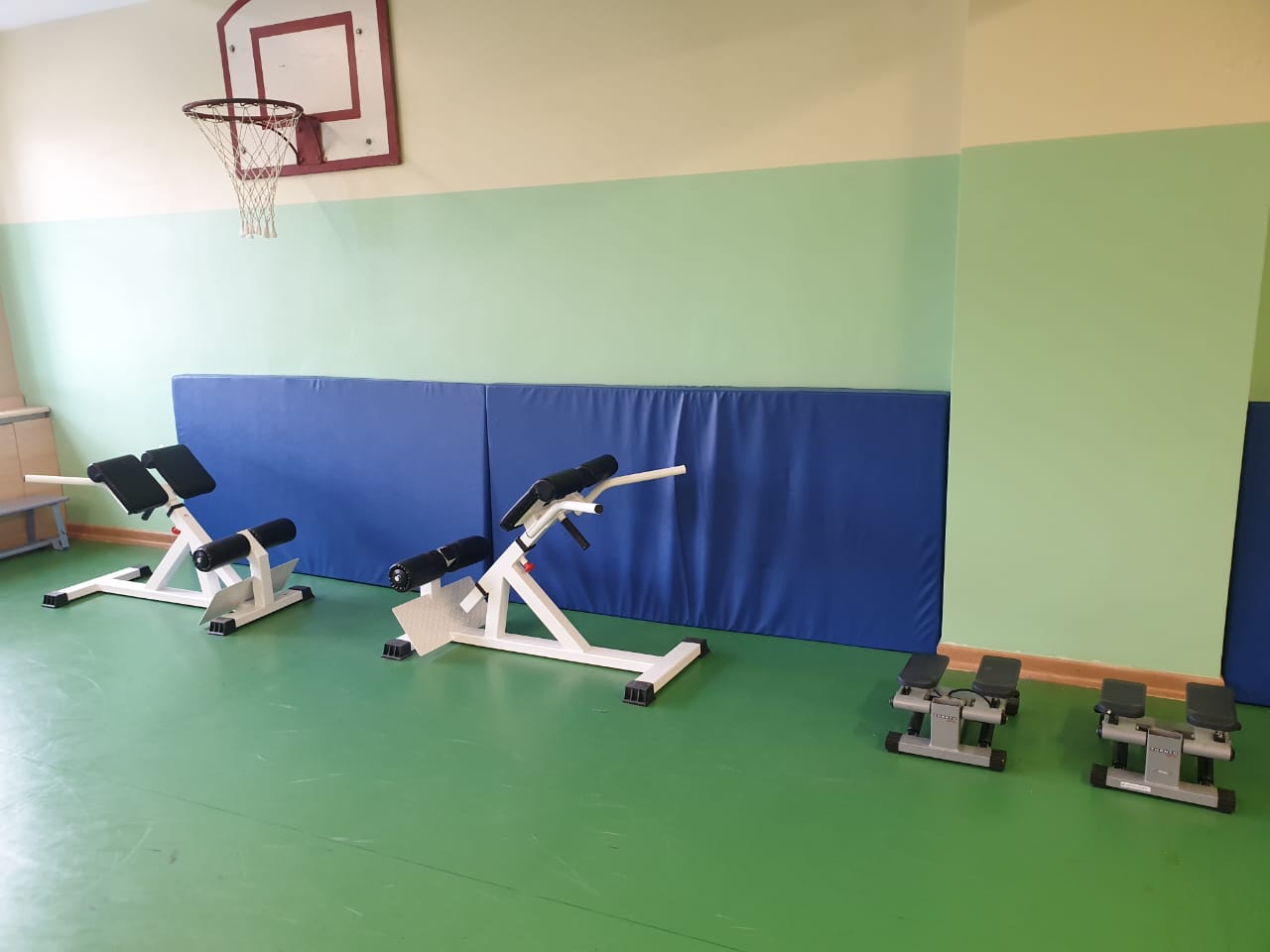 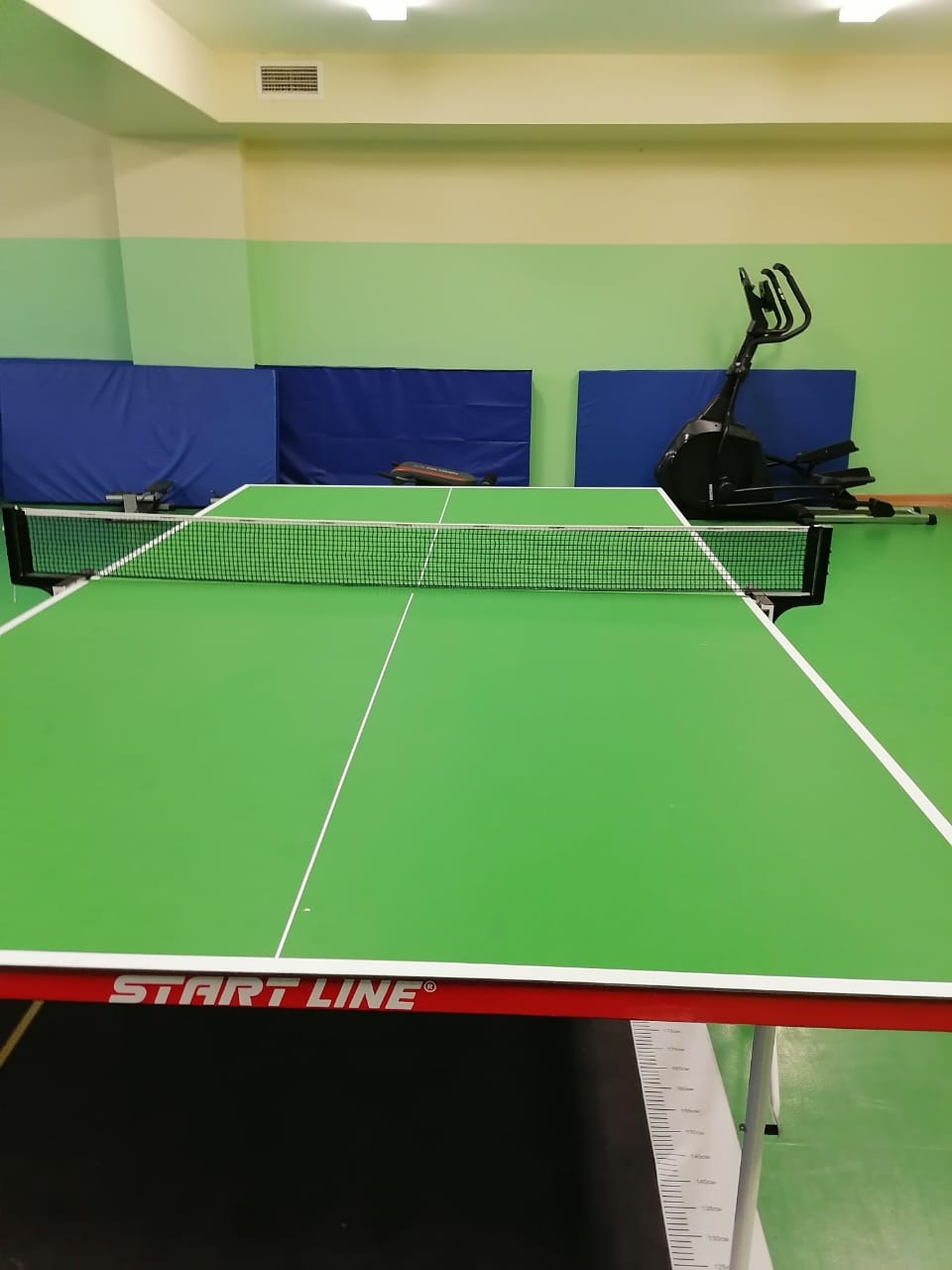 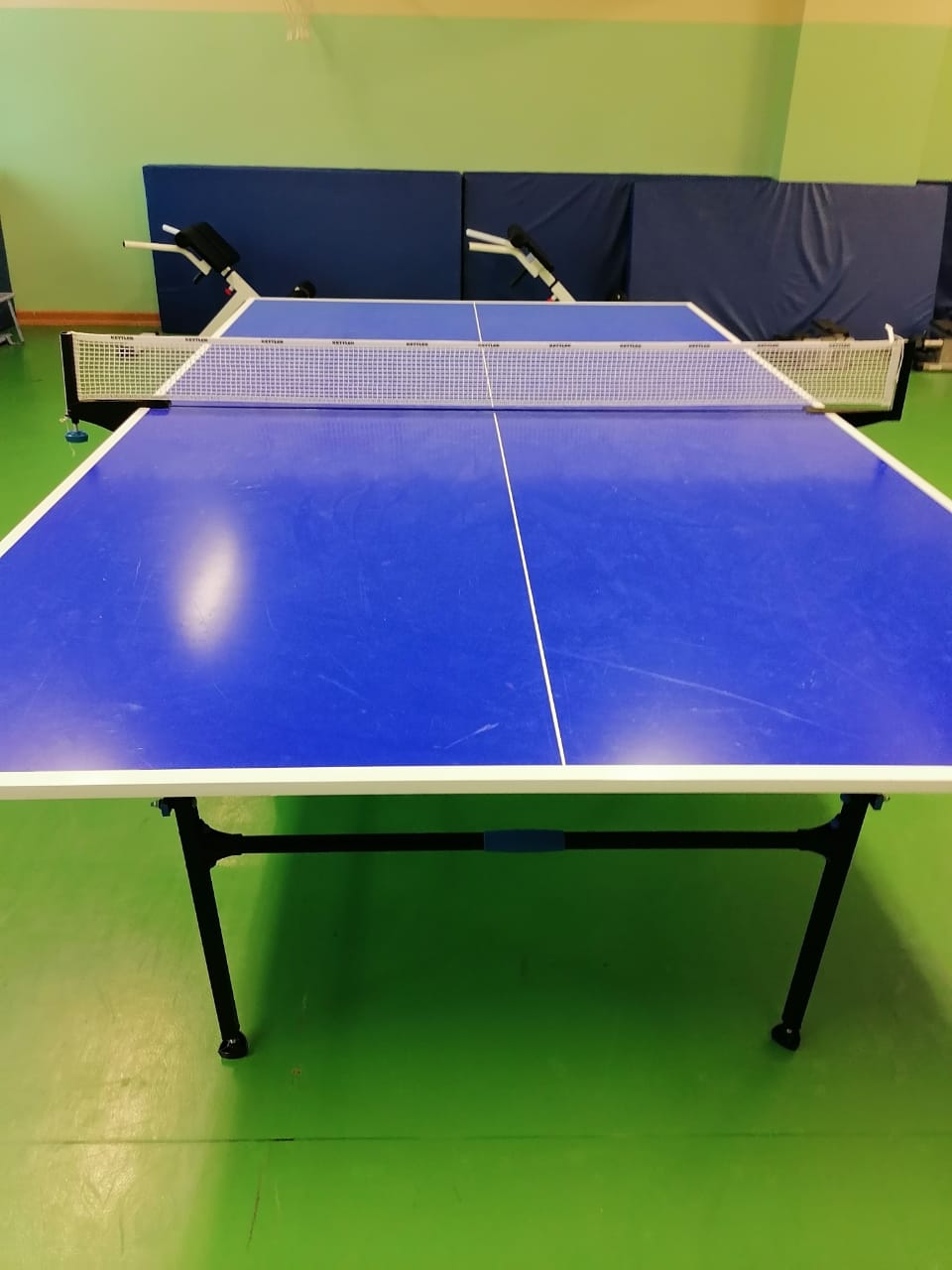 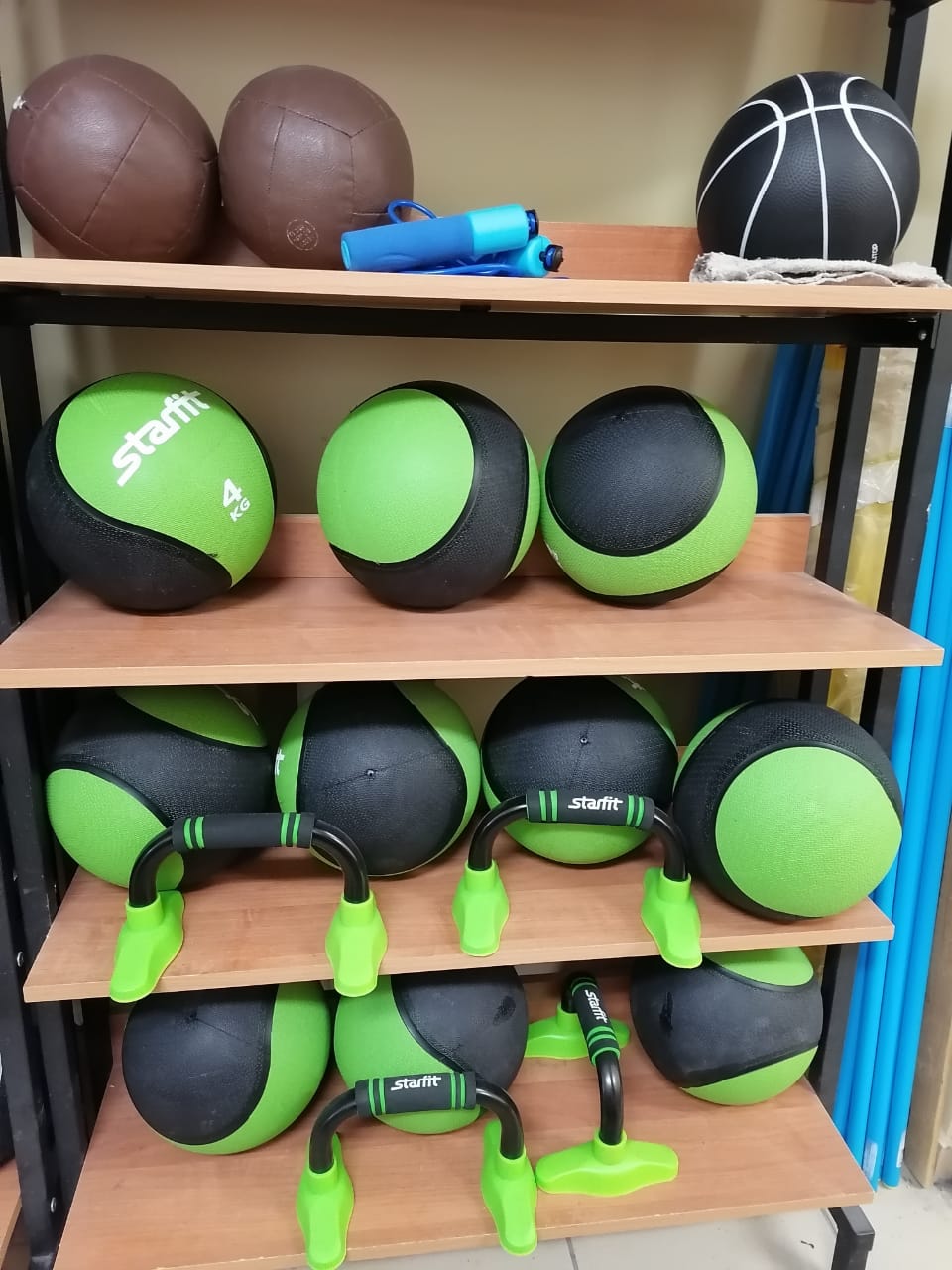 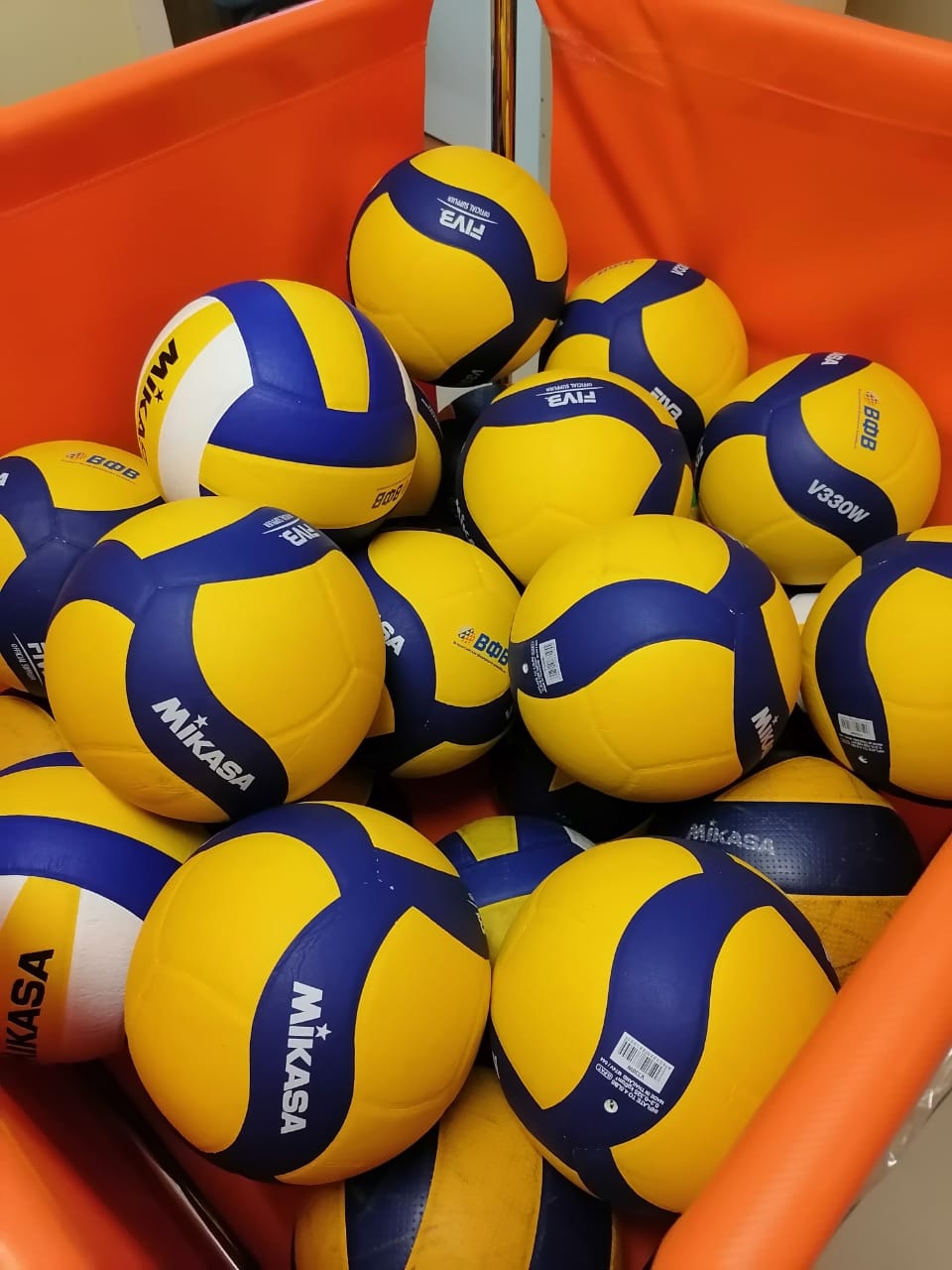 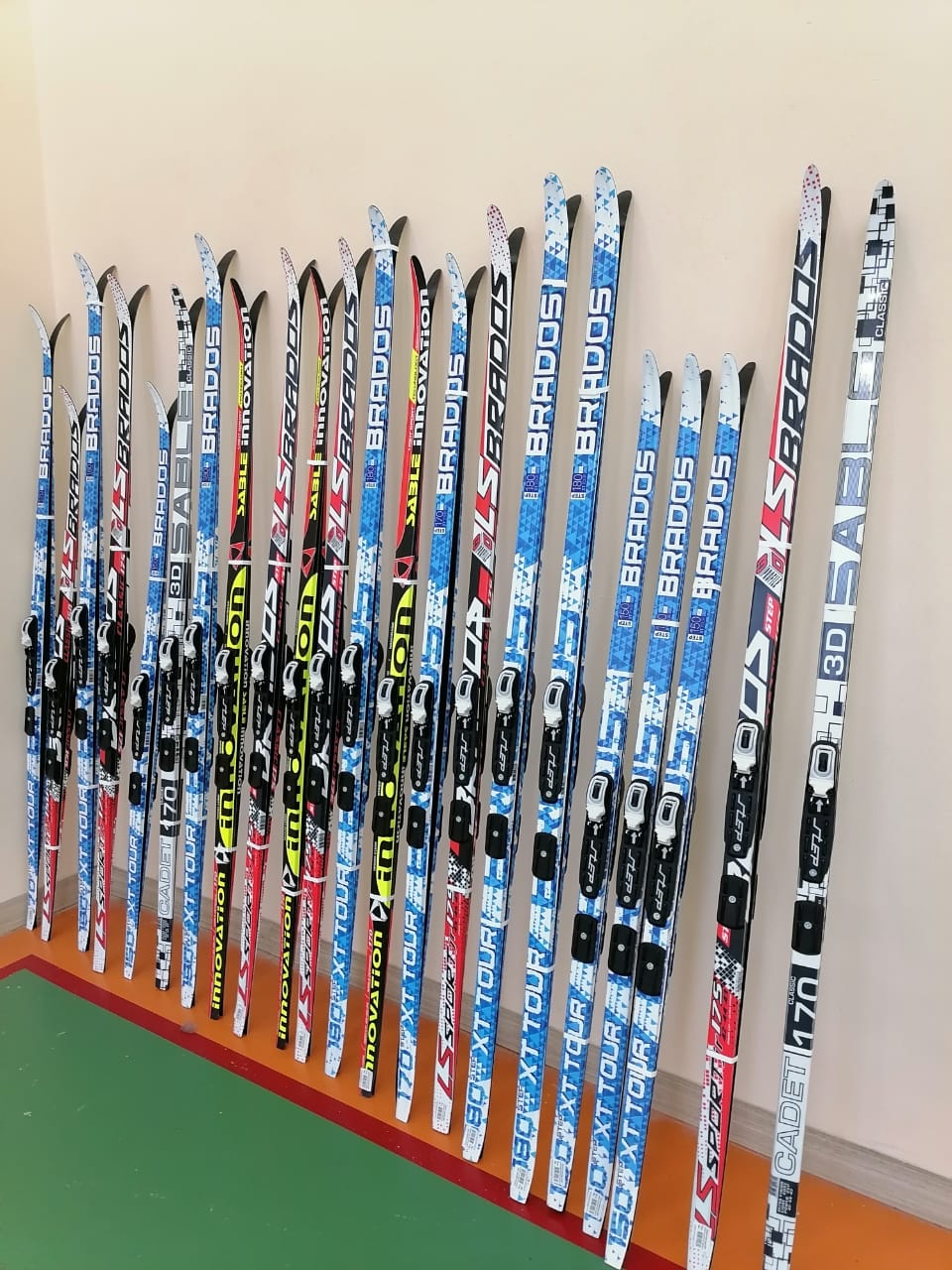 Основное мероприятие «Организация и проведение ремонтных работ (реконструкция) на объектах инфраструктуры образования» план -29 471,9 тыс. рублей, факт – 29 471,8 тыс. рублей (100,0 %)
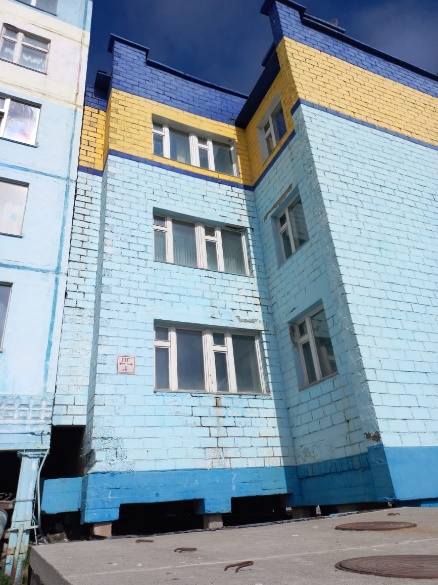 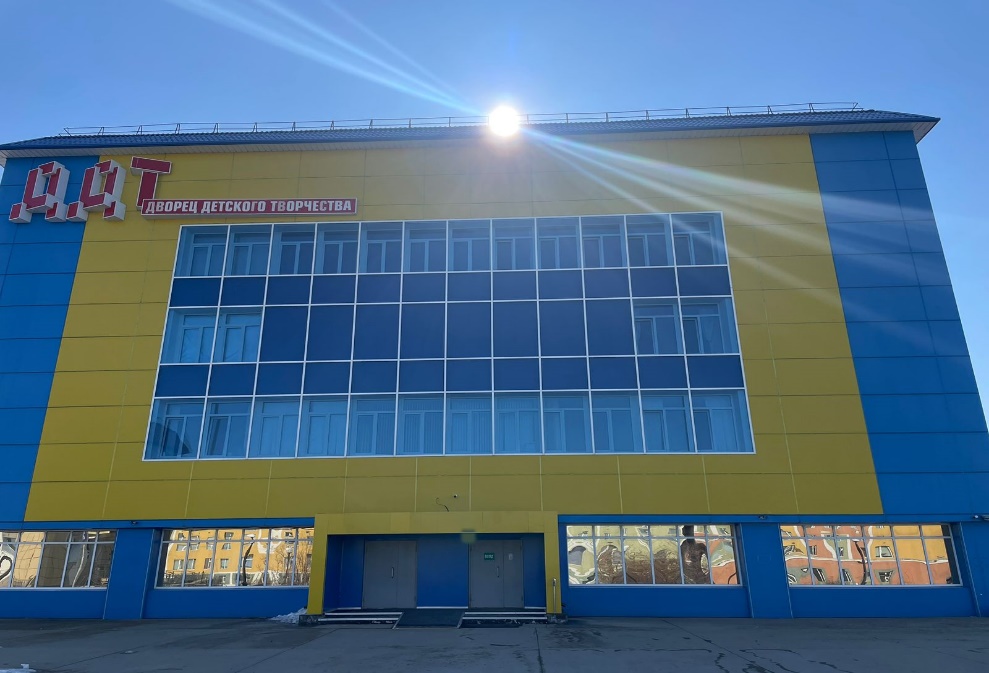 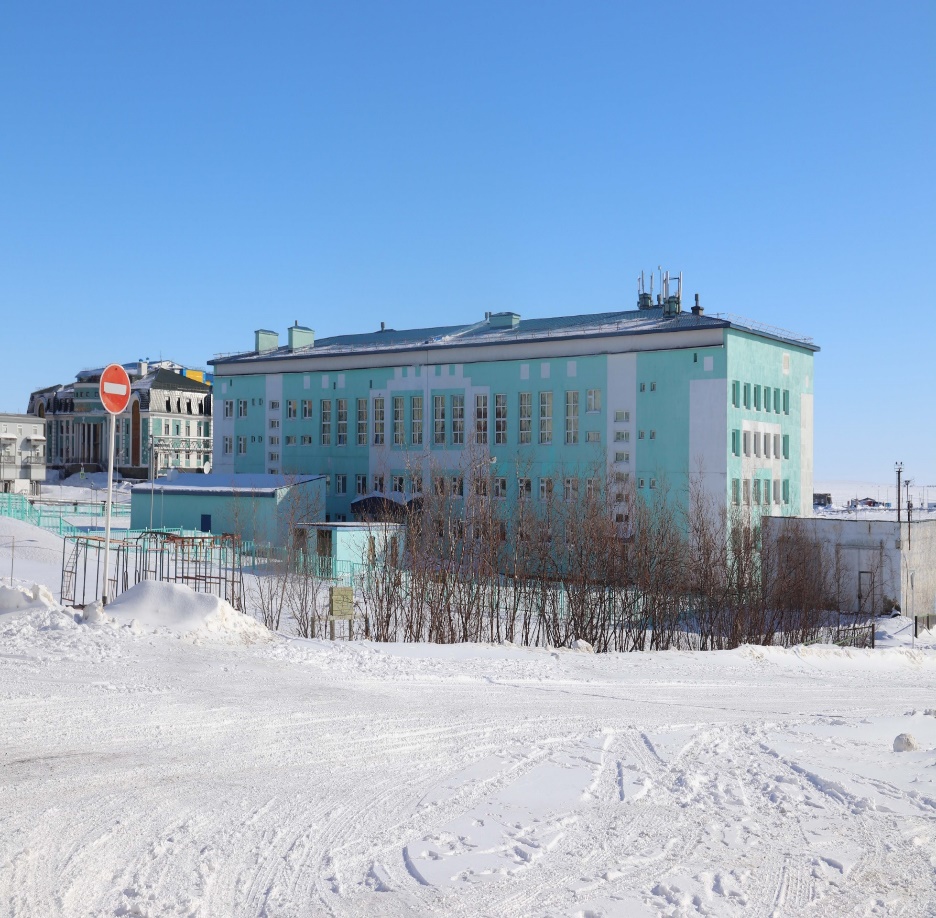 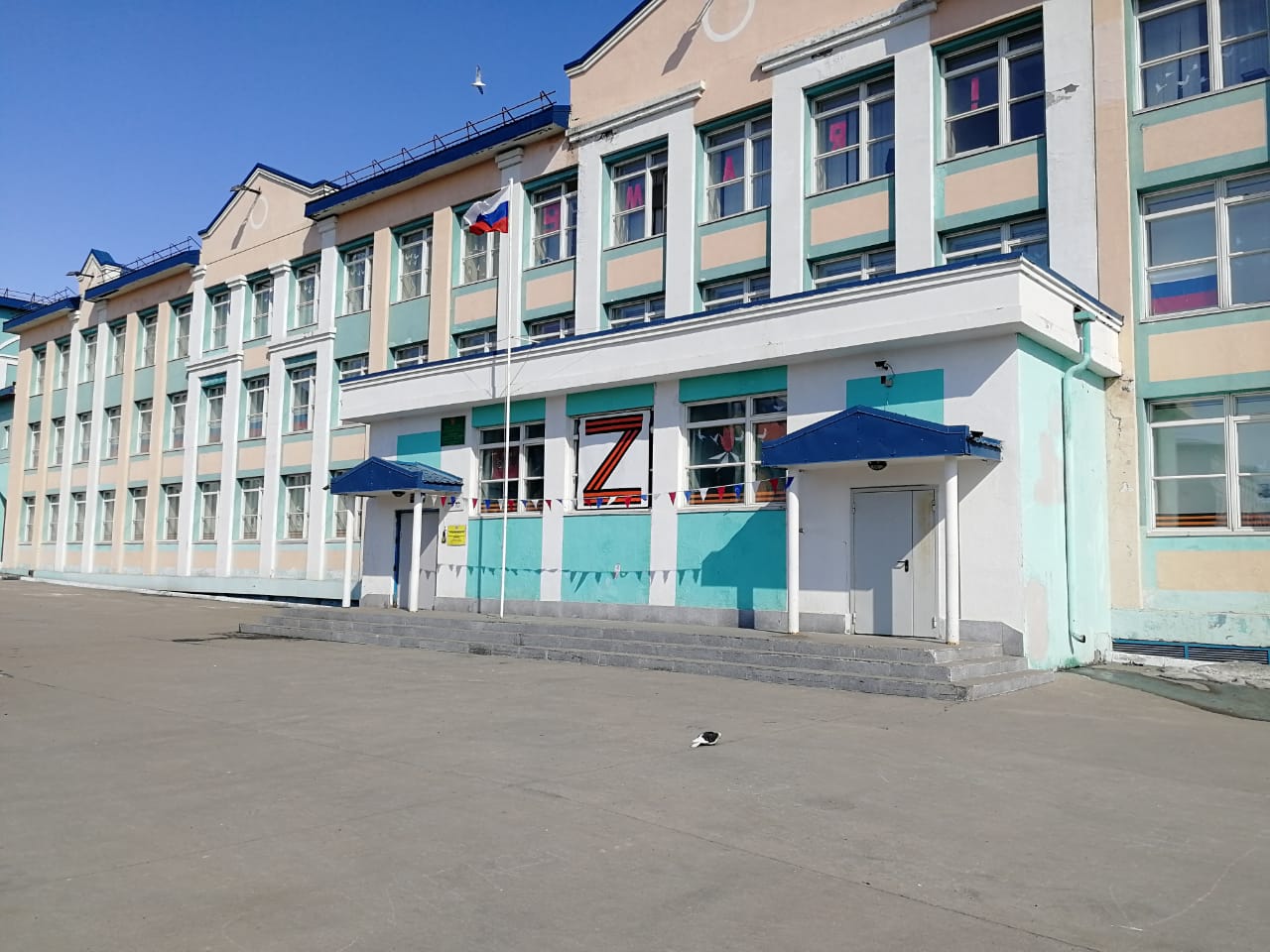 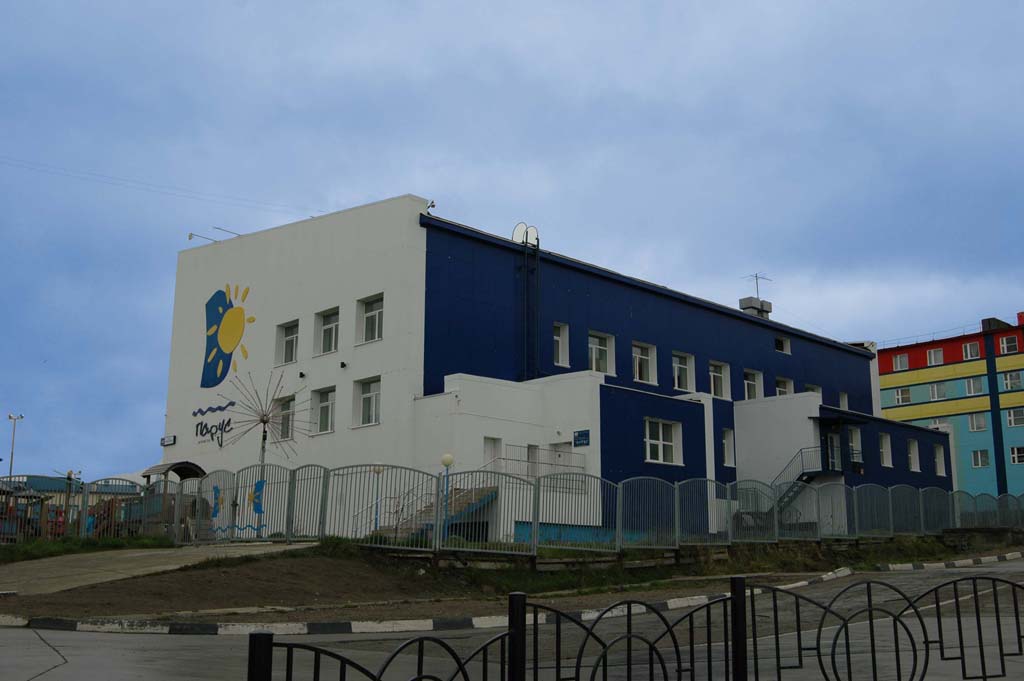 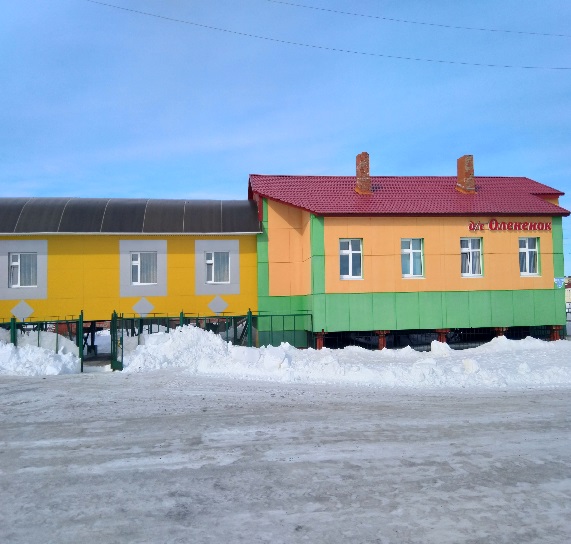 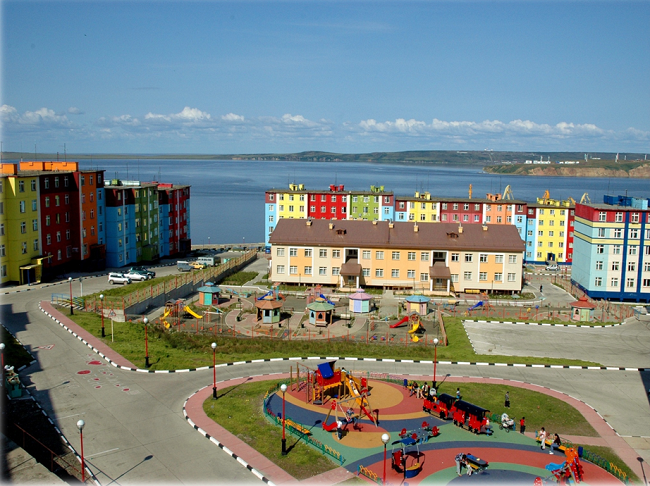 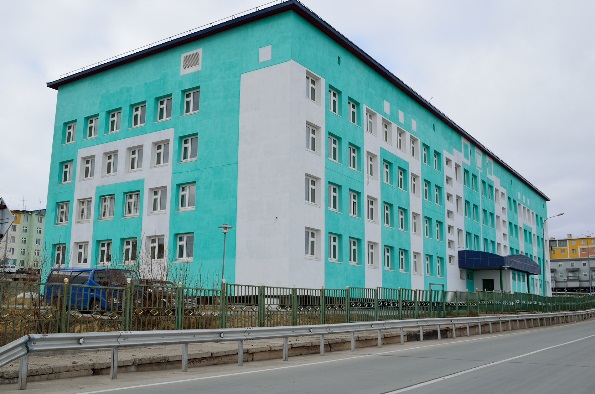 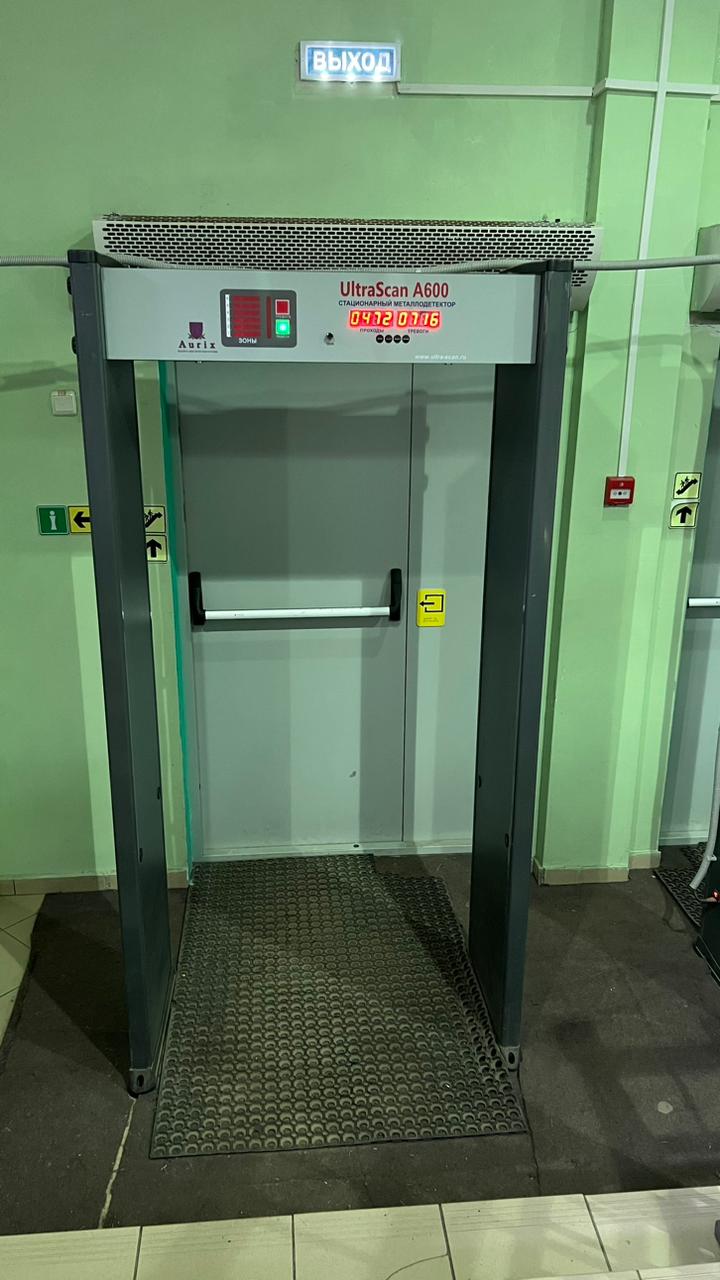 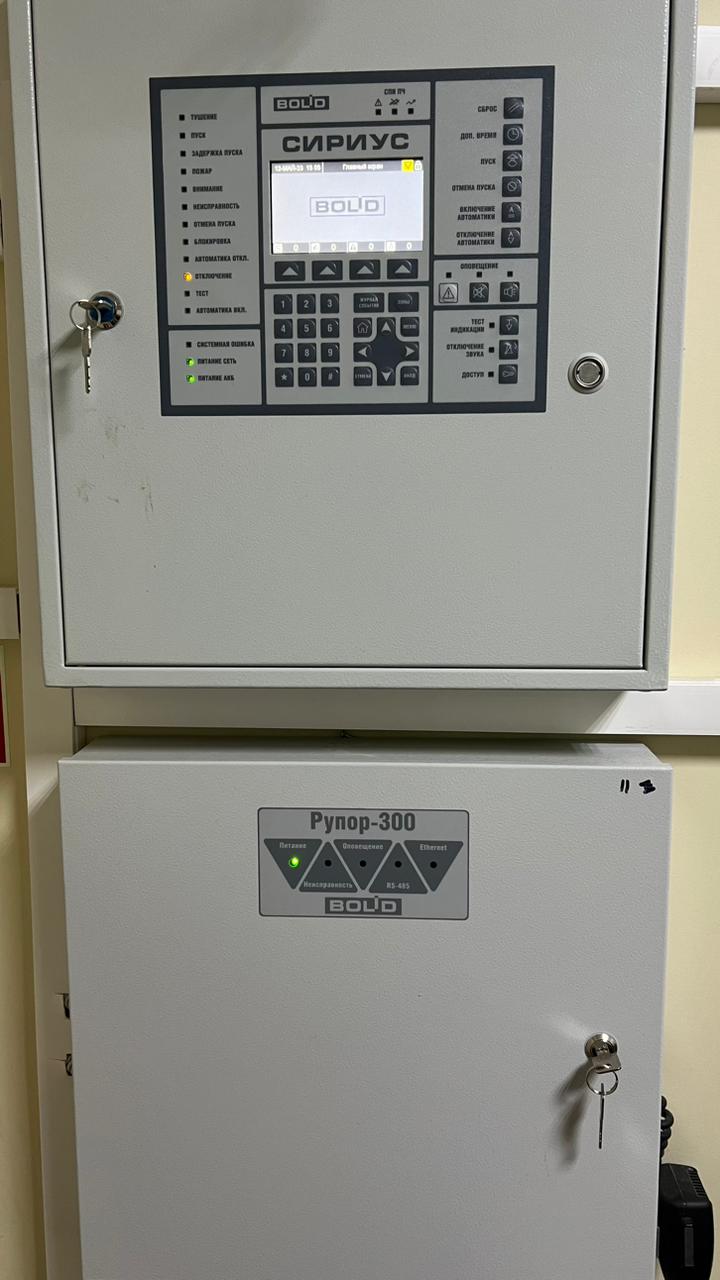 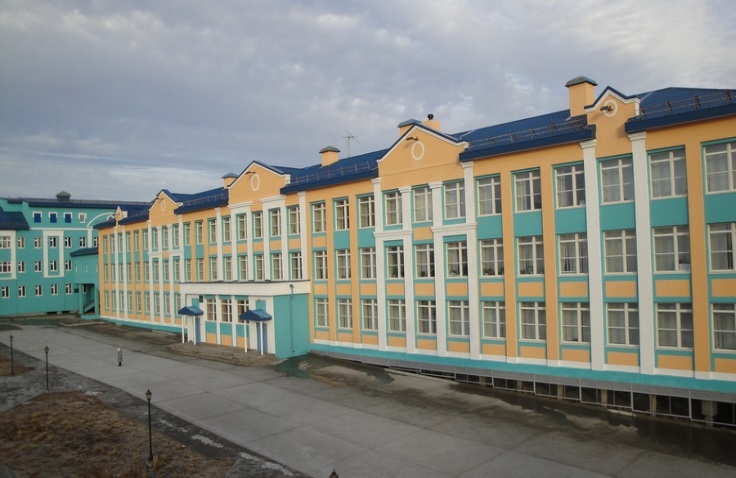 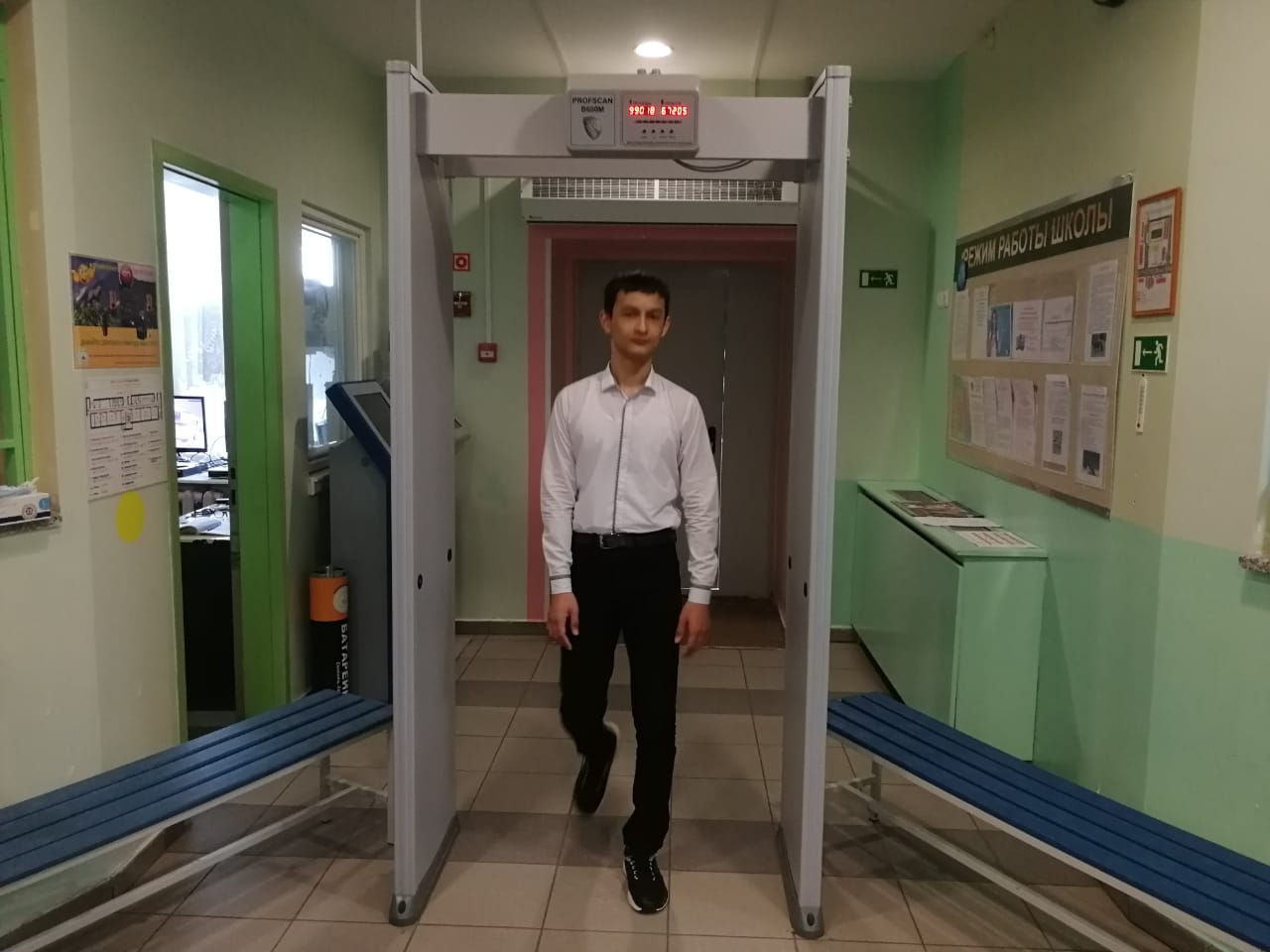 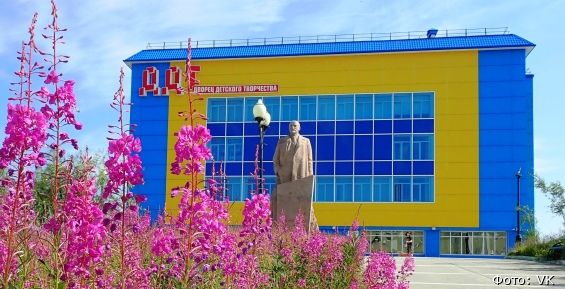 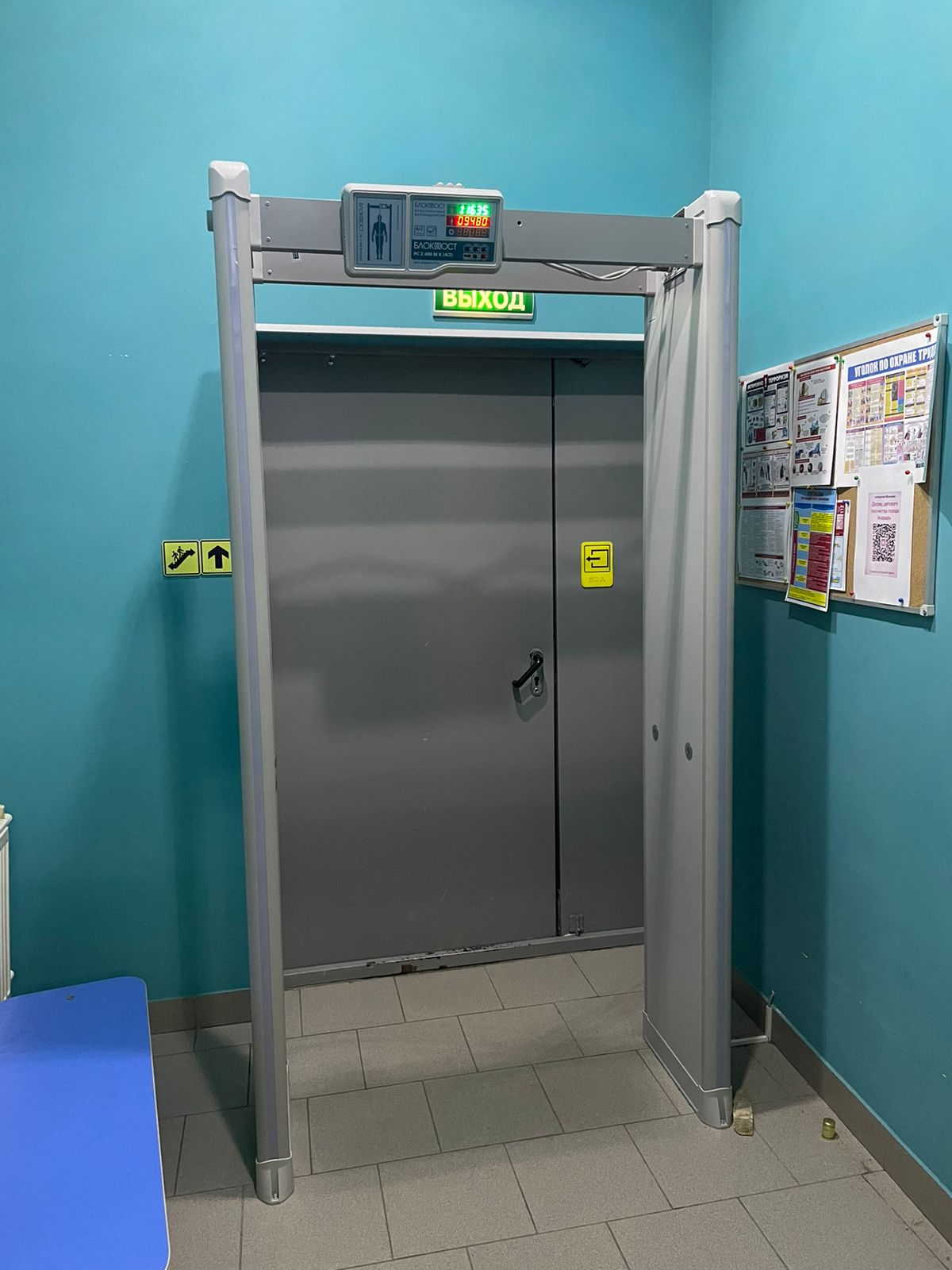 Мероприятие «Приобретение оборудования и 
товарно-материальных ценностей 
для нужд муниципальных образований» 
план – 1 016,0 тыс. руб., факт –  1 016,0 тыс. руб. (100,0%)
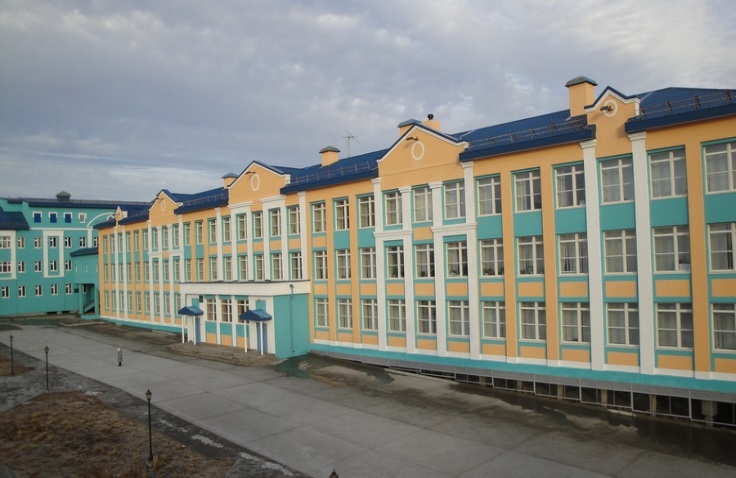 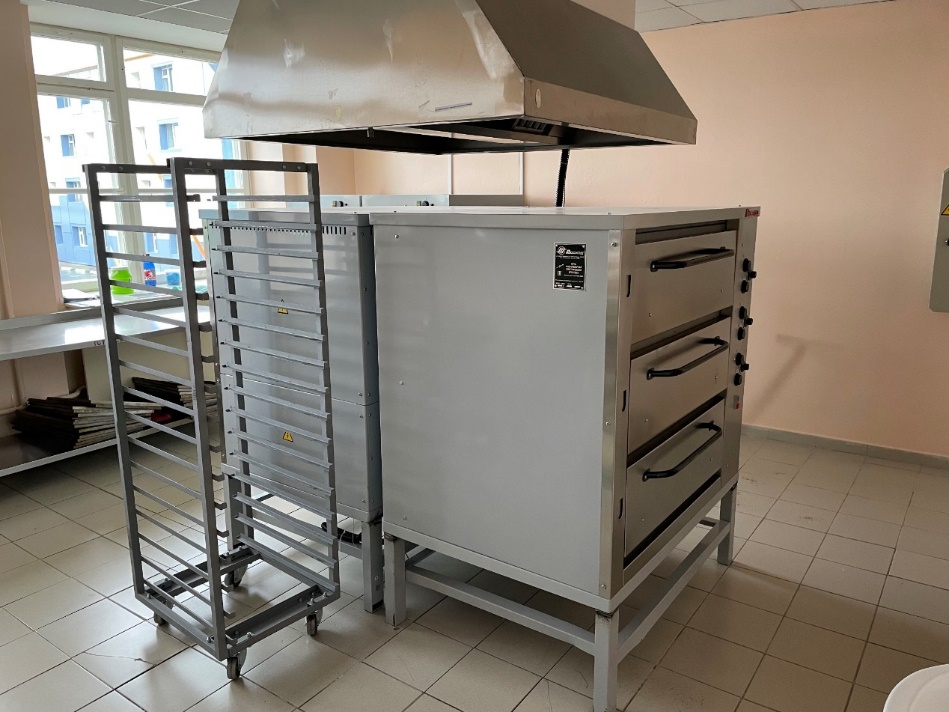 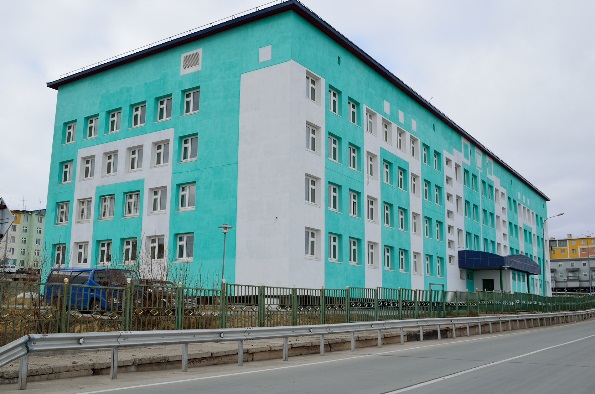 ПРЕДУСМОТРЕНО АССИГНОВАНИЙна 2022 годМП «Развитие социально-культурной сферы в городском округе Анадырь на 2020-2025 годы»план – 82 381,8 тыс. рублей, факт – 82 312,3 тыс. руб. (99,9%)
Произведенные расходы
Мероприятие «Создание модельных муниципальных библиотек» основного мероприятия «Участие в федеральном проекте «Культурная среда» ПП «Развитие культуры и укрепление единого культурно- информационного пространства в городском округе Анадырьплан – 5000,0 тыс. руб., факт – 5000,0 тыс. рублей (100,0%)
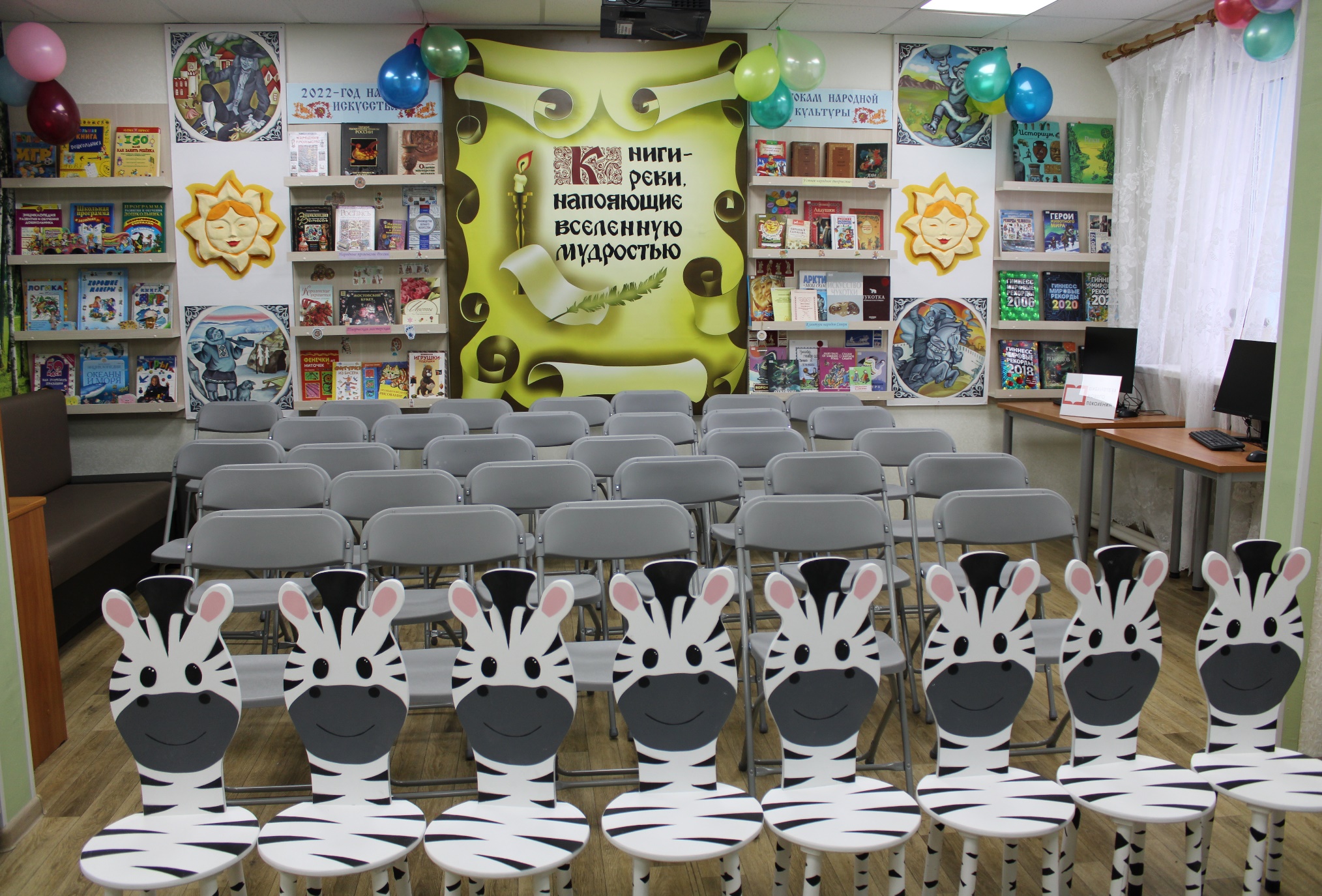 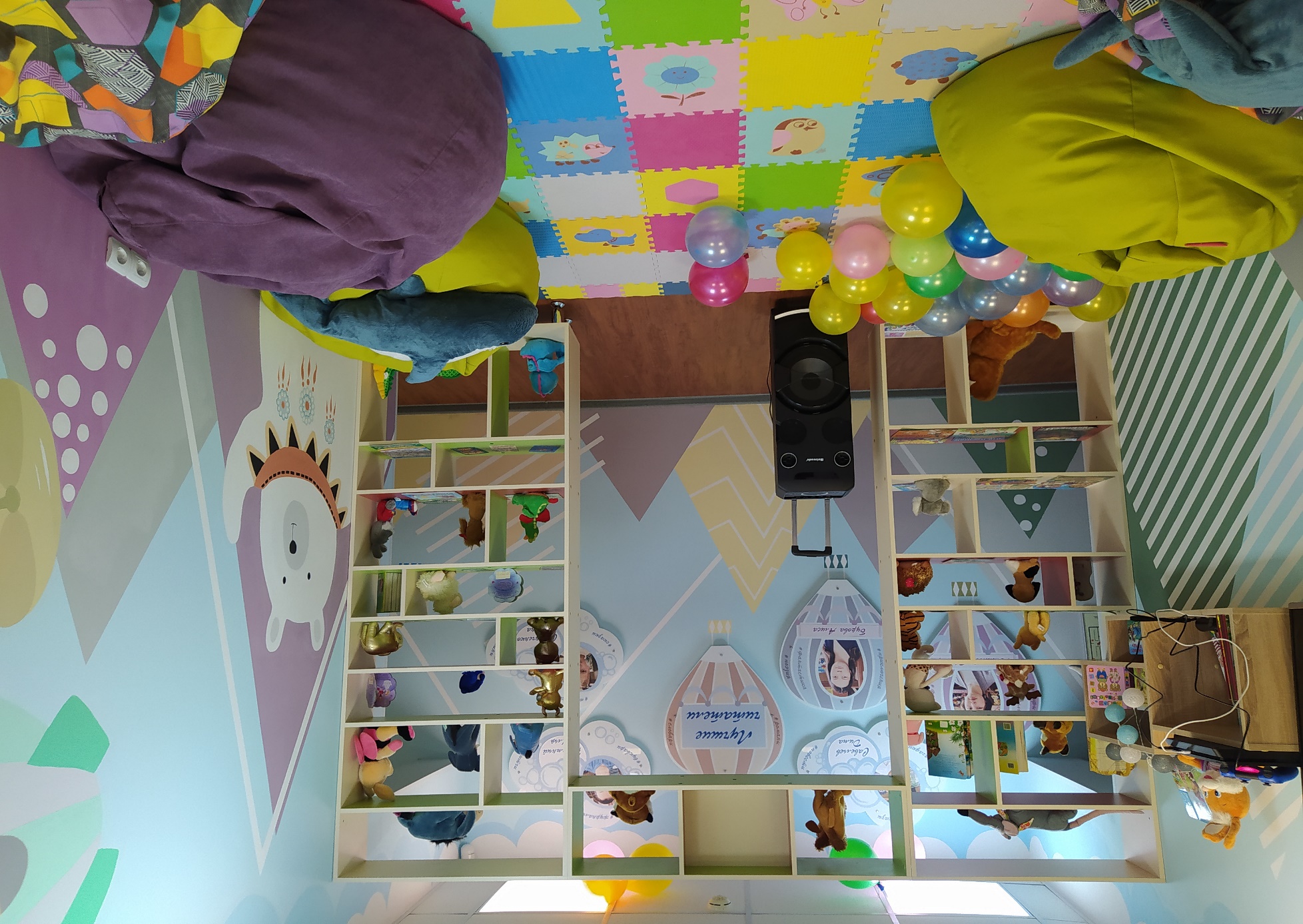 Мероприятие «Хлебосольный горожанин» основного мероприятия «Обеспечение условий межнационального мира и согласия гармонизации межнациональных (межэтнических) отношений» ПП «Развитие культуры и укрепление единого культурно- информационного пространства в городском округе Анадырьплан – 500,0 тыс. руб., факт – 500,0 тыс. рублей (100,0%)
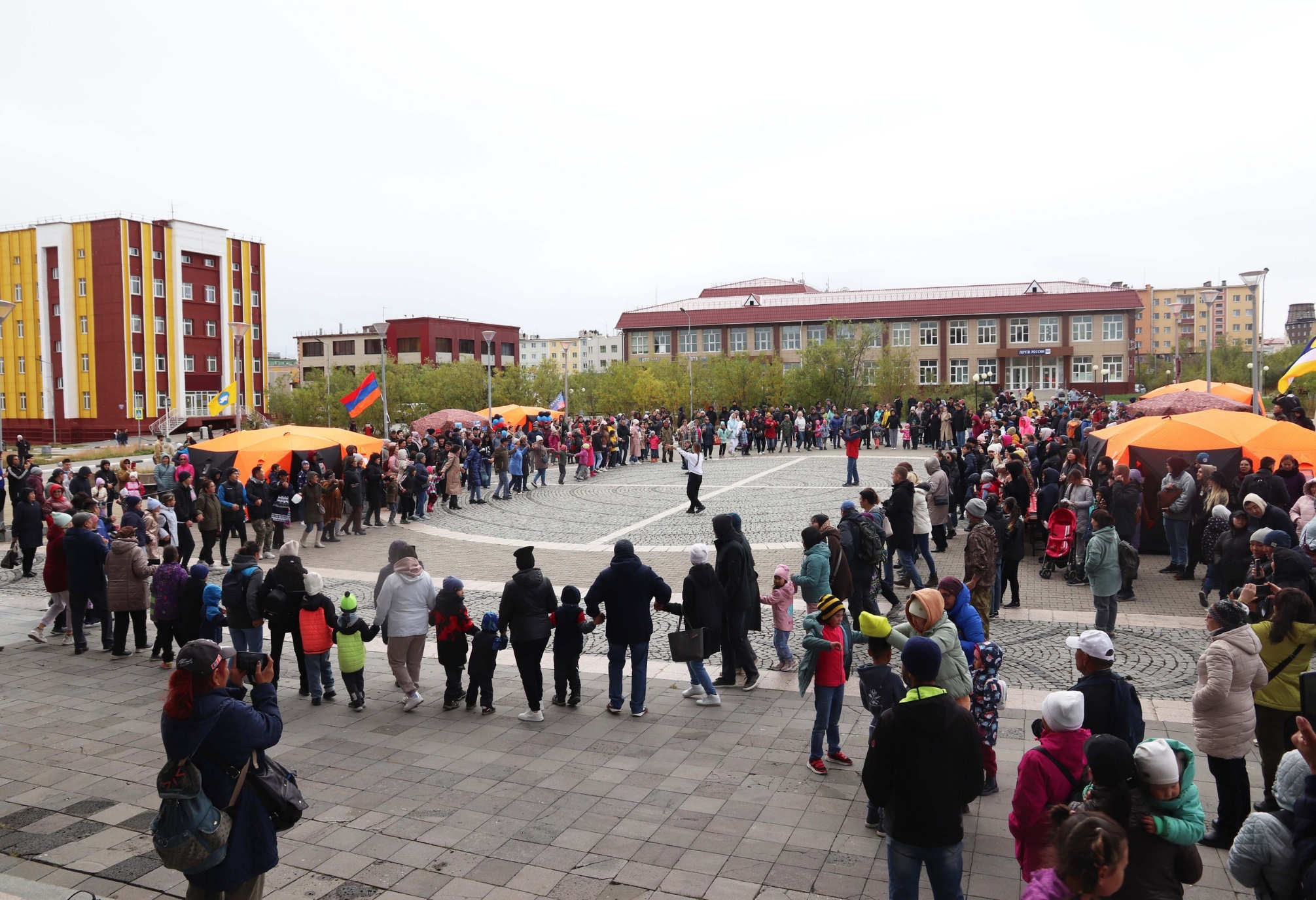 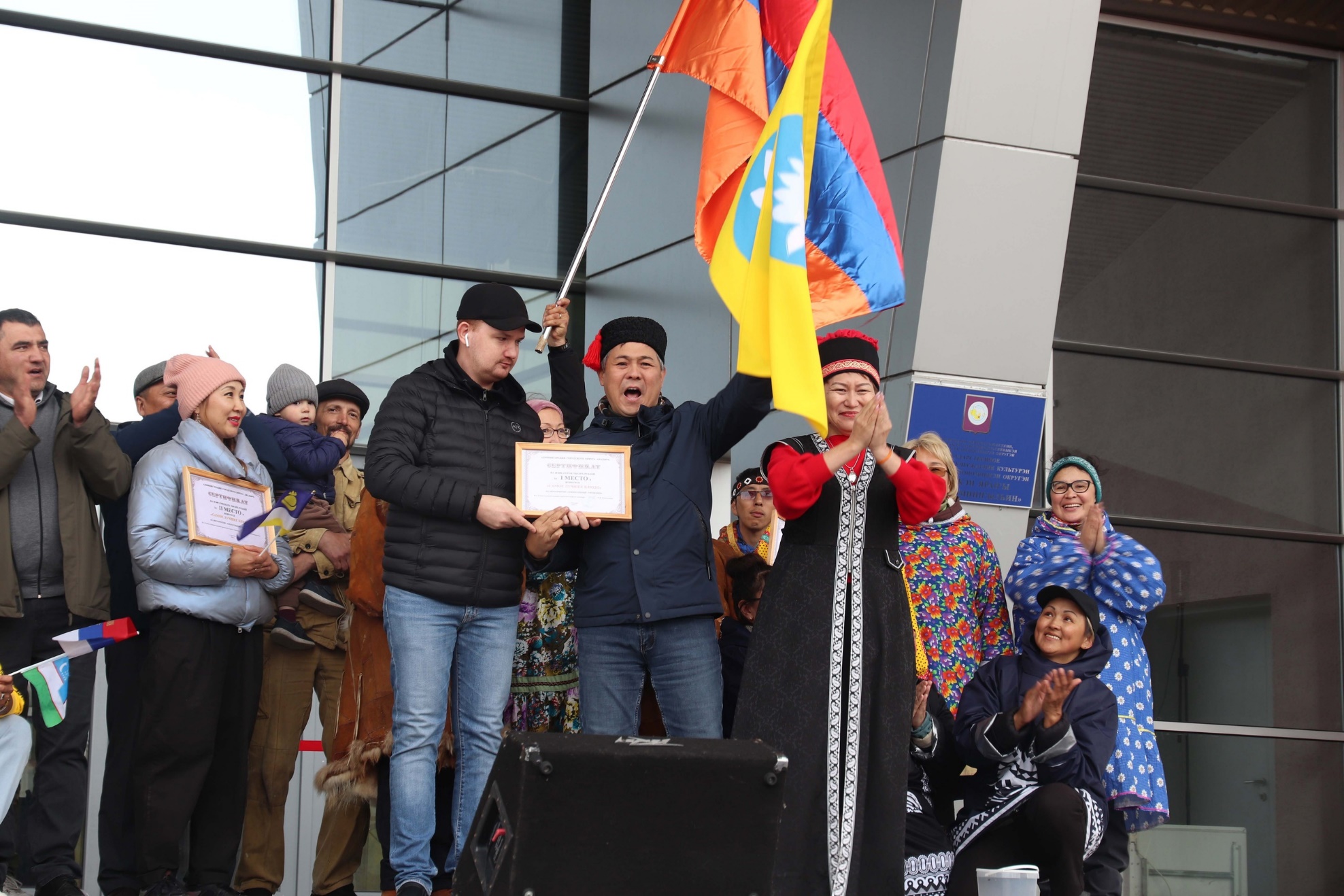 Подпрограмма «Развитие физической культуры и спорта в городском округе Анадырь на 2020-2025 годы; план – 4 198,8 тыс. руб., факт – 4 188,9 тыс. рублей (99,7%)
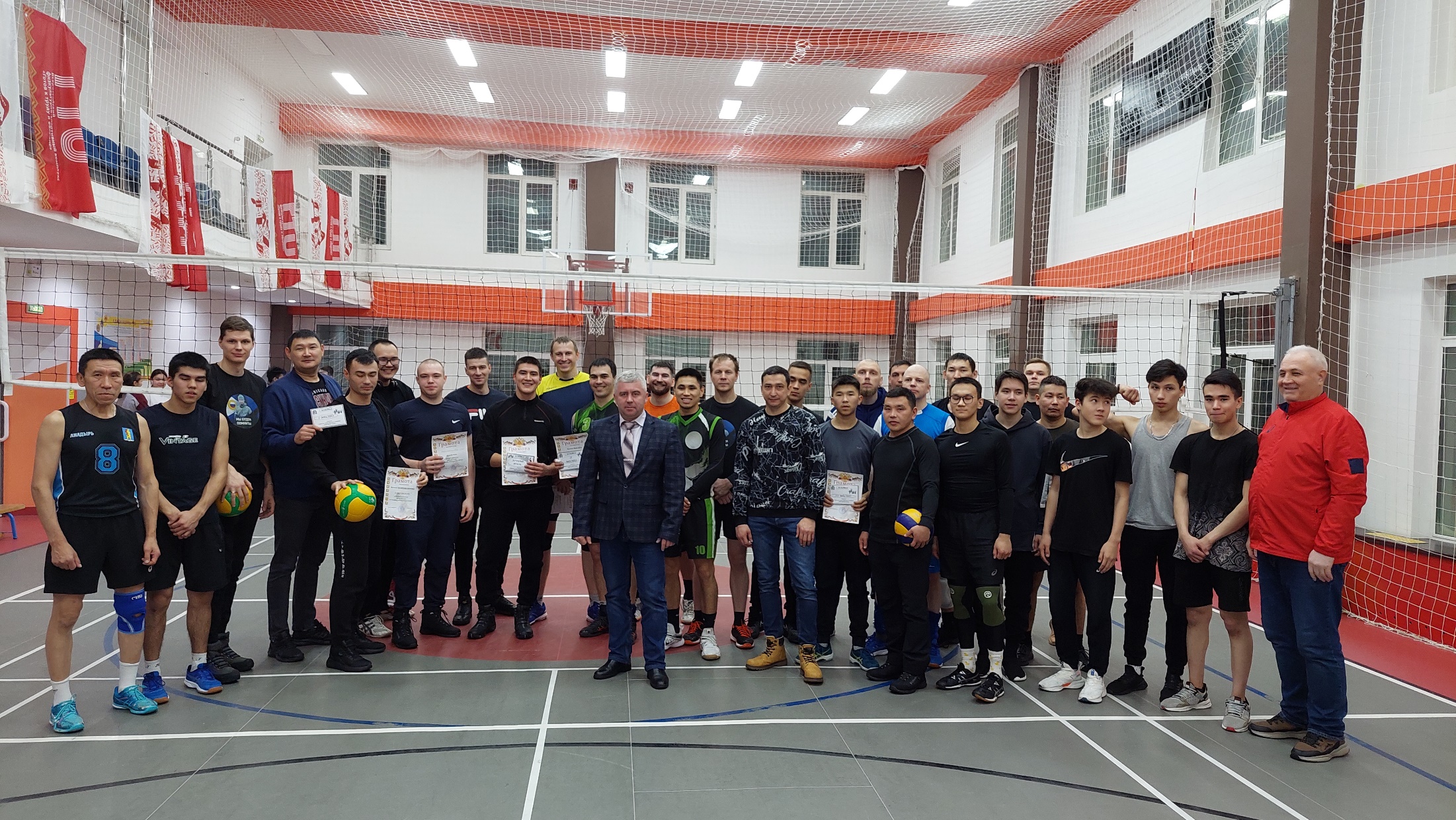 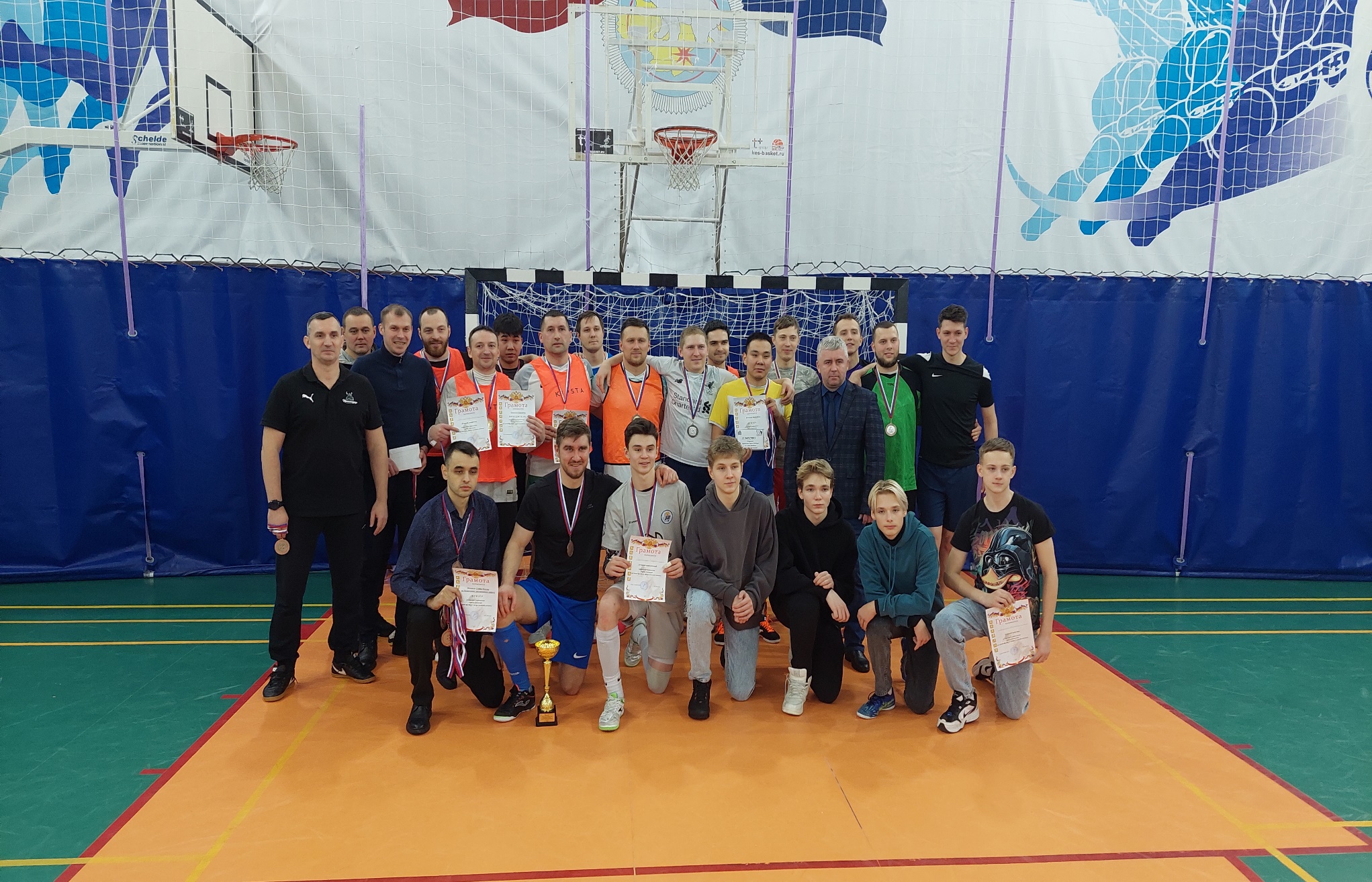 Подпрограмма «Активное долголетие в городском округе Анадырь на 2020-2025 годымероприятие «Организация выездов в тундру для сбора дикоросов для граждан пожилого возраста» план – 150,0 тыс. руб., факт – 150,0 тыс. рублей (100,0%)